Государственное учреждение «Минский городской центр гигиены и эпидемиологии»
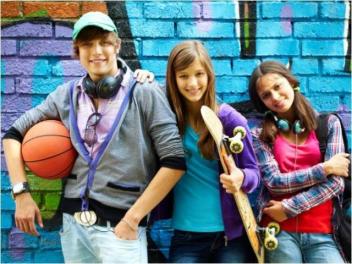 ПРОФИЛАКТИКА 
ВИЧ-инфекции
среди детей
 подросткового возраста
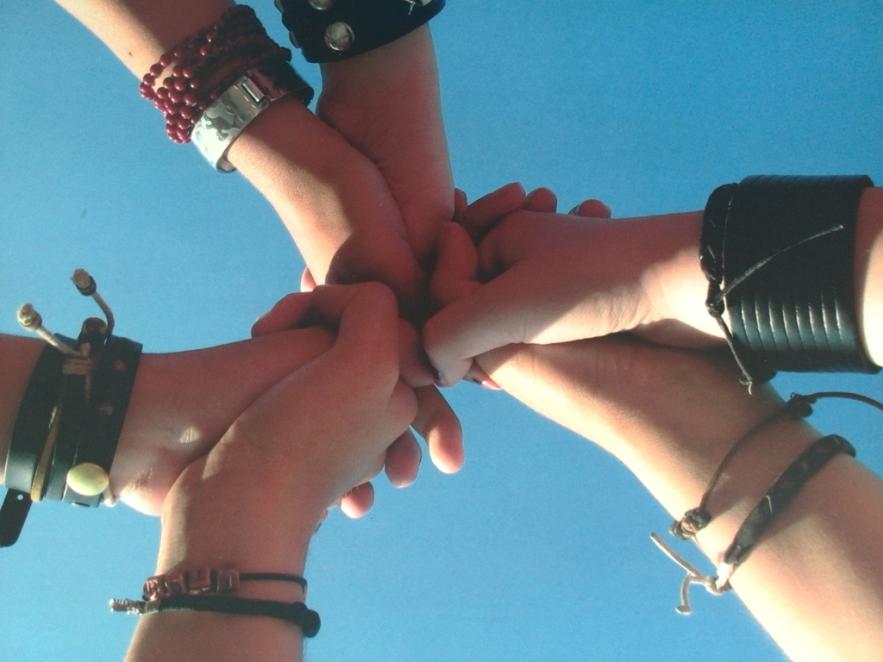 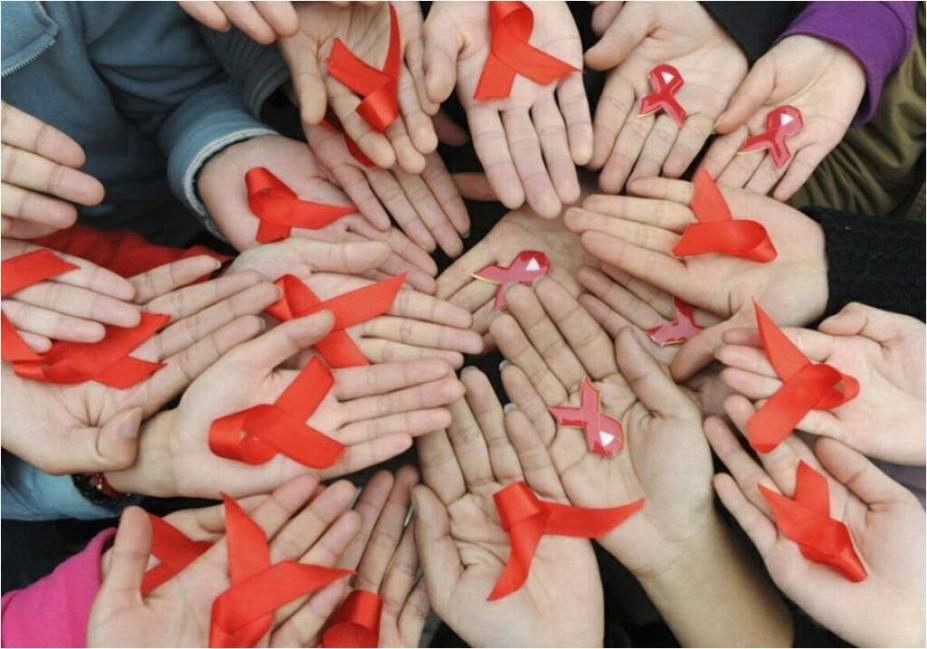 [Speaker Notes: Дорогие друзья! Сегодня мы с Вами хотели бы обсудить очень важную тему. Как Вы думаете какую? Учитывая, что Вы уже достигли такого периода в своей жизни, как подростковый или переходный возраст, мы хотели бы Вам рассказать о том как сделать самые лучшие годы Вашей жизни, годы Вашей юности безопасными, о том как защитить себя от проблем совсем уже не детских... Мы поговорим  с Вами о профилактике одной из серьёзнейших инфекций – ВИЧ-инфекции.]
Касается любого и каждого…
Наш мир населён различными микроорганизмами
Многие вирусы вызывают серьёзные заболевания
Одним из  таких  вирусов является вирус иммунодефицита человека – ВИЧ
При его попадании в организм человека развивается ВИЧ-инфекция. 

Каждые 14 секунд в мире инфицируется 1 человек
Ежедневно в мире инфицируется около 6 тысяч человек
9 из 10 ВИЧ-инфицированных людей не знают о  наличии инфекции
Республика Беларусь не является исключением - за  период с начала регистрации 1-го случая  ВИЧ-инфекции  (с 1987 г.) и по настоящее время в нашей стране зарегистрировано около 19,5 тысяч случаев ВИЧ-инфекции.
[Speaker Notes: Наш мир населён различными микроорганизмами. Многие вирусы вызывают серьёзные заболевания.
Одним из  таких  вирусов является вирус иммунодефицита человека – ВИЧ. При его попадании в организм человека развивается ВИЧ-инфекция. Каждые 14 секунд в мире инфицируется 1 человек. Ежедневно в мире инфицируется около 6 тысяч человек
9 из 10 ВИЧ-инфицированных людей не знают о  наличии инфекции и могут , сами того не зная, передать ВИЧ другому человеку. Республика Беларусь не является исключением - за период с начала регистрации случаев ВИЧ-инфекции -  с 1987г. и по 01.11.2015г. в нашей стране зарегистрировано около 19,5 тысяч случаев ВИЧ-инфекции. Ежедневно, ежемесячно количество случаев увеличивается.]
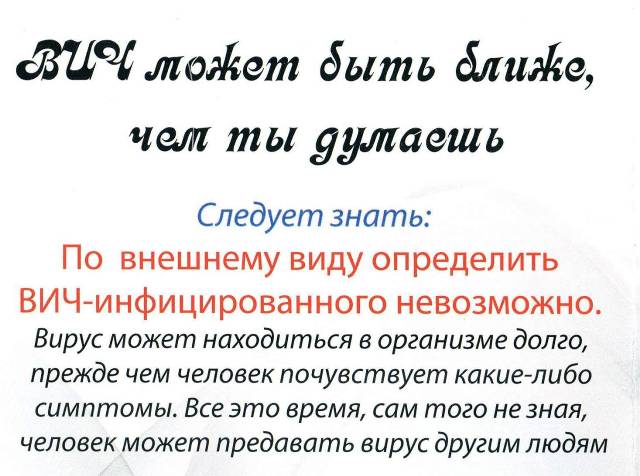 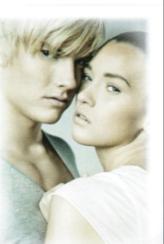 [Speaker Notes: ВИЧ может быть ближе, чем Вы думаете. Следует знать, что по внешнему виду определить ВИЧ-инфицированного человека невозможно. Вирус может находиться в организме долго (годы! - в среднем 8-10 лет), прежде чем человек почувствует какие-либо симптомы. Все это время, сам того не зная, человек может передавать вирус другим людям.]
ЧТО ТАКОЕ В И Ч?
В – вирус: паразитирующий организм, атакующий и разрушающий человеческие клетки
И – иммунодефицита: состояние, при котором снижена функция иммунной системы, т.е. снижена способность организма противостоять болезни
Ч – человека: носителем этого вируса является только человек
100-180 нанометров
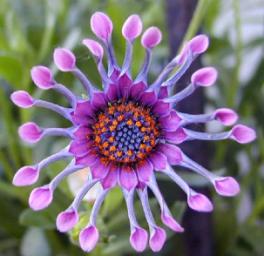 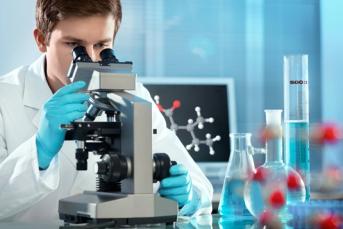 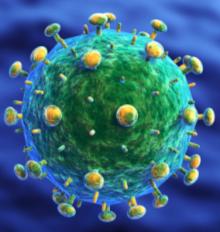 Если рассмотреть ВИЧ под электронным микроскопом, он напоминает экзотический цветок
[Speaker Notes: Что такое ВИЧ?
В – вирус: паразитирующий организм, атакующий и разрушающий человеческие клетки
И – иммунодефицита: состояние, при котором снижена функция иммунной системы, т.е. снижена способность организма противостоять болезни
Ч – человека: носителем этого вируса является только человек
Если рассмотреть ВИЧ под электронным микроскопом, он напоминает экзотический цветок]
Общая схема строения ВИЧ
две нити РНК(-)


3 фермента вируса:
ревертаза превращает вирусную РНК в  ДНК; интеграза встраивает вирусную ДНК в геном человека протеаза отвечает за синтез и сборку  вирусных частиц)

структурные белки (внутренние и наружные), формирующие капсид вириона

липидная оболочка (формируется из оболочки клетки человека при выходе новых вирусов почкованием)
рецепторный комплекс вируса (отвечает за прикрепление к лимфоцитам крови)
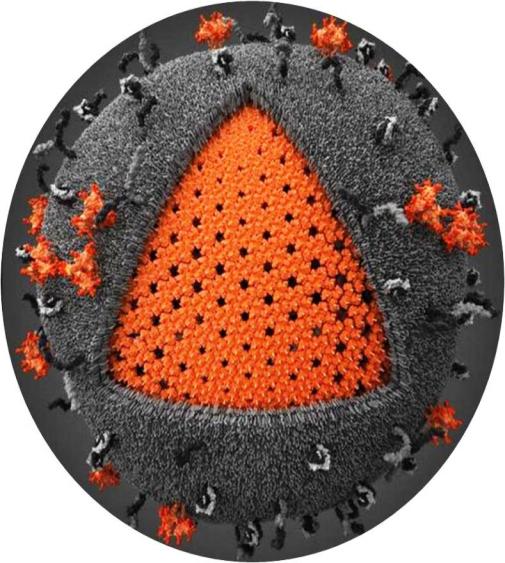 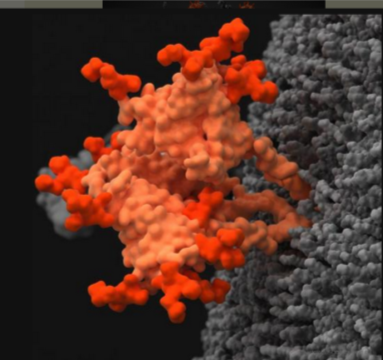 Учёные показали 3D модели ВИЧ
[Speaker Notes: На данном слайде приведена общая схема строения ВИЧ. Вирус содержит 2 нити РНК (бордового цвета на рисунке),  имеется 3 фермента (ревертаза, интеграза, протеаза); внутренние и наружные структурные белки, формирующие капсид вириона (оранжевого и жёлтого цвета на рисунке); липидную оболочку, которая формируется из оболочки клетки человека при выходе новых вирусов почкованием; рецепторный комплекс вируса.]
ВИЧ прикрепляется к  клеткам –мишеням -  т.е.  к клеткам крови  лимфоцитам (медицинское название – СD4-лимфоциты), которые являются важнейшими элементами нашей иммунной (защитной) системы организма.
Внутри клетки вирус меняет свою структуру – из РНК ВИЧ ферментами  вируса достраивается ДНК ВИЧ
1
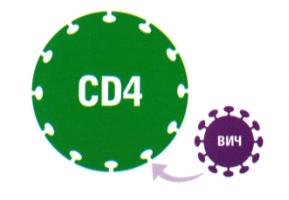 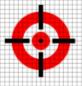 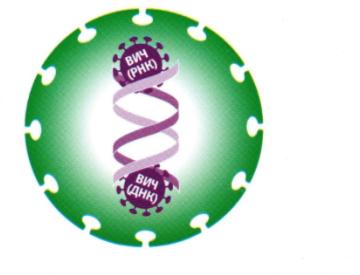 2
ЦИКЛ ВИЧ
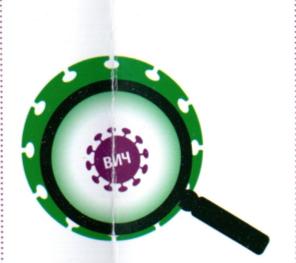 3
Обновлённый вирус выходит из клетки и направляется к другим клеткам, чтобы инфицировать их
4
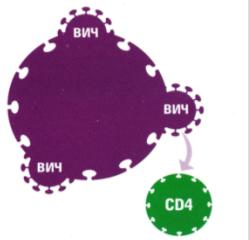 ВИЧ проникает вглубь клетки и встраивается в геном
5
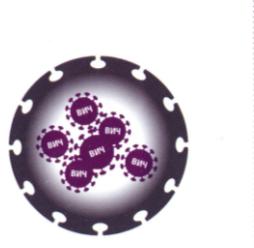 Производятся новые копии ВИЧ
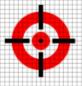 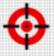 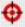 [Speaker Notes: На данном слайде представлен цикл развития ВИЧ (1-5). Прикрепление к клетке-мишени СD4-лимфоциту крови (1),  достраивание из РНК молекулы ДНК (2), проникновение вглубь клетки и встраивание в геном (3), построение новых копий ВИЧ (4), выход из клетки (5). Цикл повторяется.]
ВИЧ-инфекция. Течение. Особенности.
Вирус может находиться в организме человека 5 или более лет, прежде чем проявятся первые симптомы. Все это время человек может выглядеть здоровым. НО! Передавать инфекцию другому человеку ВИЧ-инфицированный способен сразу после инфицирования.
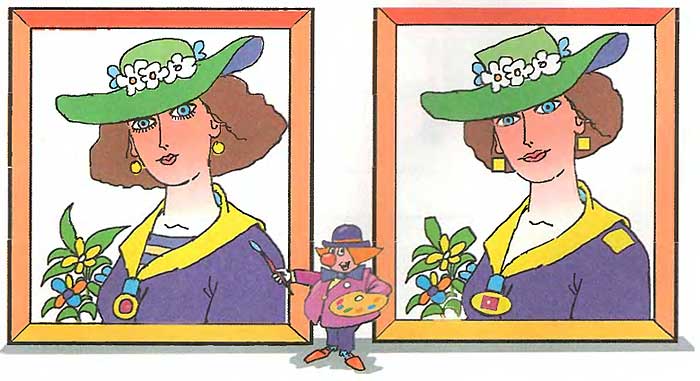 ВИЧ-инфекция. Течение. Особенности.
Если не принимать специальных противовирусных лекарств, то болезнь постепенно начинает прогрессировать.  
Вирус  ослабляет иммунитет и у человека могут  развиться различные инфекции (вирусные, бактериальные, грибковые).
В последующем , если не лечиться (в среднем через 8-10 лет после инфицирования) наступает самая последняя стадия ВИЧ-инфекции, которая называется Синдром Приобретённого Иммуного  Дефицита
СПИД – это последняя (самая тяжелая) стадия ВИЧ-инфекции.
С – синдром: совокупность признаков, характерных для какой-либо болезни.  
П – приобретенного: заболевание приобретается в течение жизни
И – иммунного: относящегося к иммунной системе
Д – дефицита: отсутствие ответной реакции со стороны иммунной системы на внедрение микроорганизмов
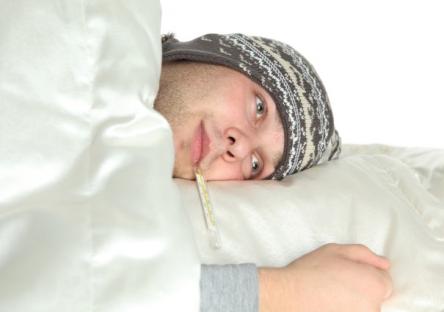 Организм человека в стадии СПИД не способен бороться с  инфекционными заболеваниями, которые могут протекать очень тяжело. По мере снижения иммунитета присоединяются снижение массы тела , лихорадка, жидкий стул, различные повторные инфекции – ангины, пневмонии, кожные высыпания, опухоли.
[Speaker Notes: Что такое СПИД? СПИД – это последняя (самая тяжелая) стадия ВИЧ-инфекции.
С – синдром: совокупность признаков, характерных для какой-либо болезни.  
П – приобретенного: заболевание приобретается в течение жизни
И – иммунного: относящегося к иммунной системе
Д – дефицита: отсутствие ответной реакции со стороны иммунной системы на внедрение микроорганизмов
    Организм человека в стадии СПИД не способен бороться с  инфекционными заболеваниями, которые могут протекать очень тяжело. По мере снижения иммунитета присоединяются похудание, лихорадка, жидкий стул, различные повторные инфекции – ангины, пневмонии, кожные высыпания, опухоли.]
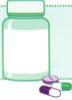 Лечение ВИЧ-инфекции.
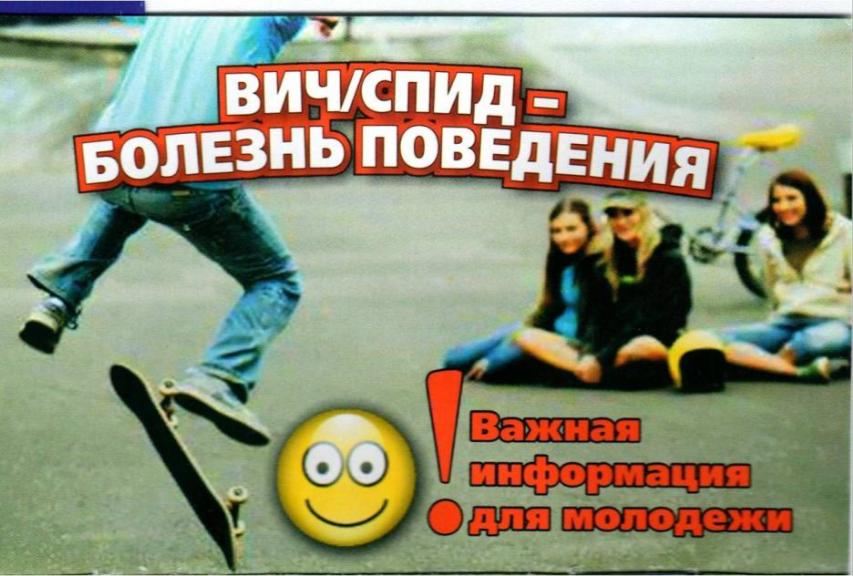 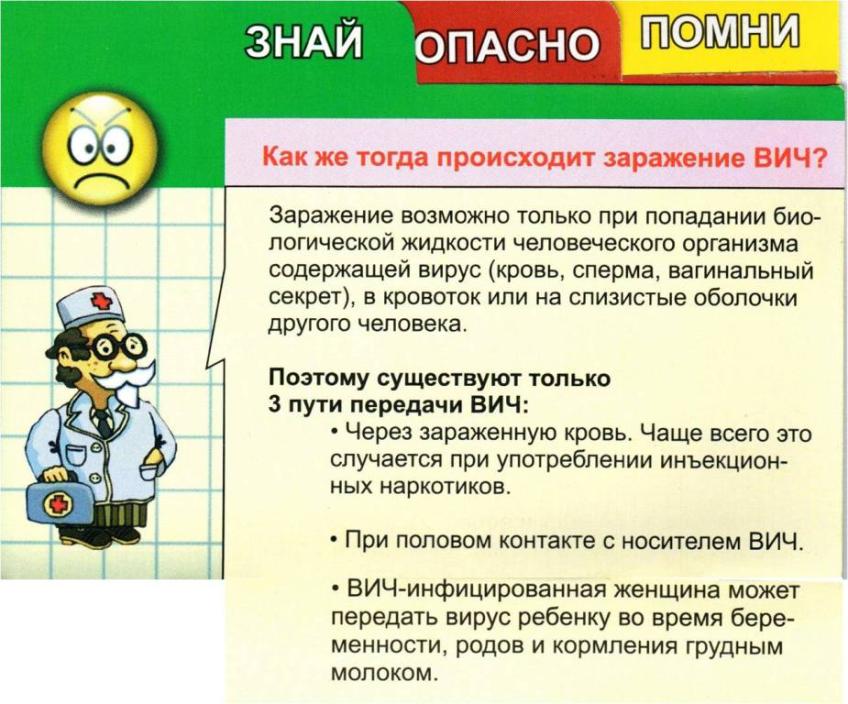 [Speaker Notes: Заражение возможно только при попадании биологической жидкости человеческого организма содержащей вирус (кровь, сперма, вагинальный секрет), в кровоток или на слизистые оболочки другого человека. Поэтому выделяют основных 3 пути передачи ВИЧ-инфекции:
Через инфицированную кровь (чаще всего это случается при употреблении инъекционных наркотиков).
При половом контакте с носителем ВИЧ
ВИЧ-инфицированная женщина может передать вирус ребёнку во время беременности, родов и кормления грудным молоком).]
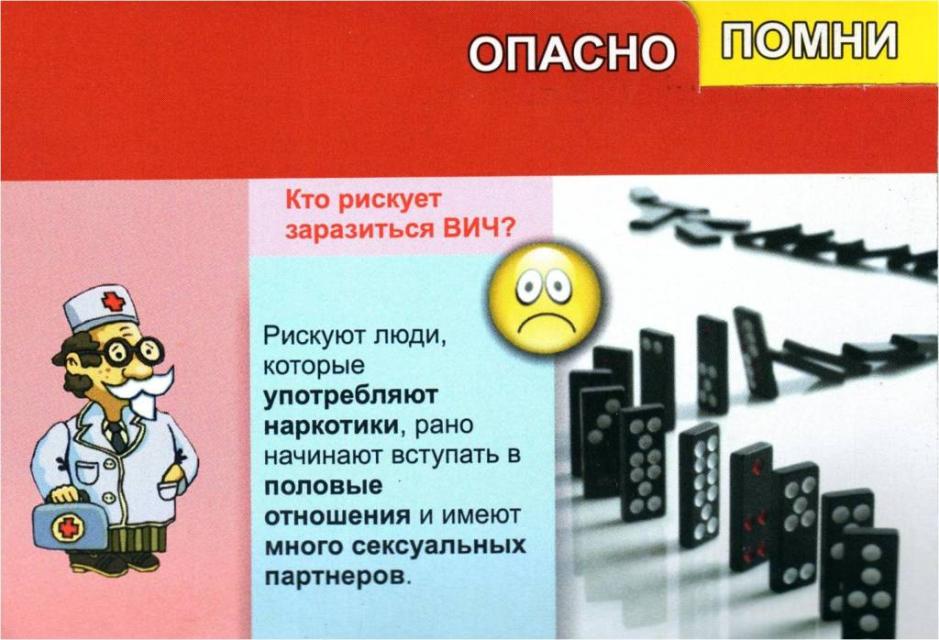 [Speaker Notes: Рискуют люди, которые употребляют наркотики, рано начинают вступать в половые отношения и имеют много половых партнёров.]
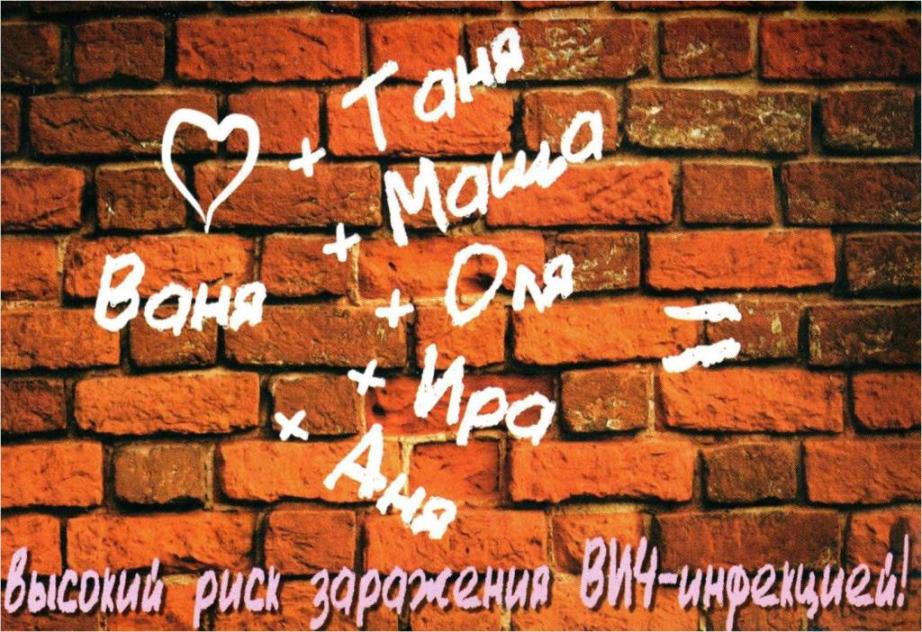 [Speaker Notes: Ваня +(Таня, Маша, Оля, Ира, Аня)  = высокий риск инфицирования ВИЧ.]
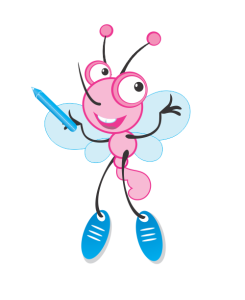 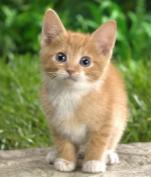 ВИЧ не передаётся:
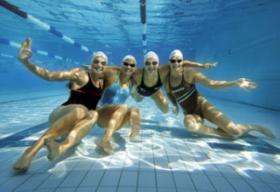 При укусах насекомых
От домашних животных
При посещении бассейна
При общепринятых формах приветствий (рукопожатиях, дружеских поцелуях, объятиях)
Через посуду, бельё
В общественном транспорте
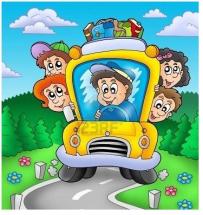 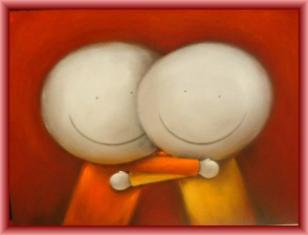 [Speaker Notes: ВИЧ не передаётся: при укусах насекомых (не размножается в организме комара, на хоботке комара не поместится необходимая инфицирующая доза вируса), от домашних животных, при посещении бассейна, при общепринятых формах приветствий (рукопожатиях, дружеских поцелуях, объятиях), через посуду, бельё, в общественном транспорте.]
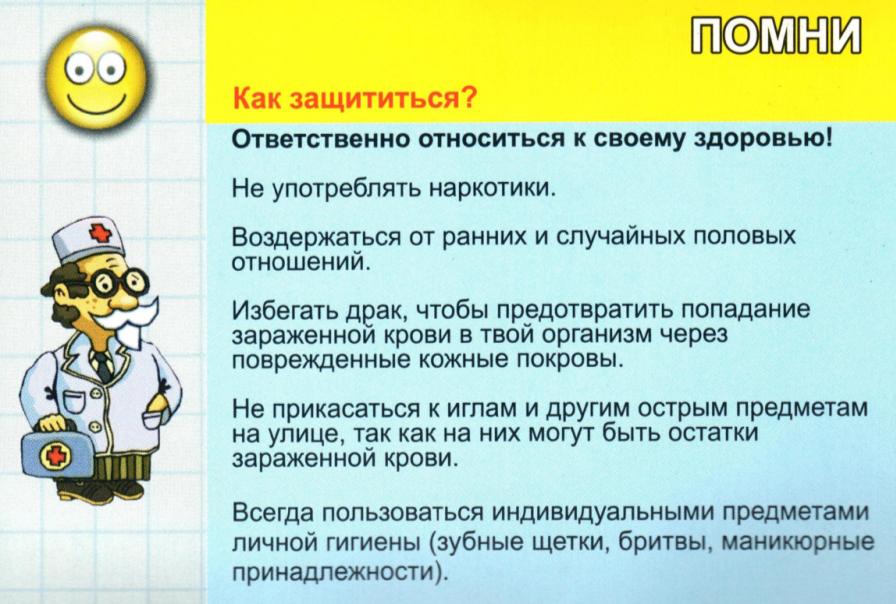 [Speaker Notes: Как защитить себя от ВИЧ-инфекции? 
Ответственно относиться к своему здоровью
Не употреблять наркотики
Воздержаться от ранних и случайных половых отношений
Избегать драк, чтобы предотвратить попадание заражённой крови в товй организм через повреждённые кожные покровы.
Не прикасаться к иглам и другим острым предметам на улице (лезвиям, бритвам и т.п.), так как на них могут быть остатки заражённой крови.
Всегда использовать индивидуальные предметы личной гигиены (зубные щётки, бритвы, маникюрные принадлежности).]
Как происходит выявление ВИЧ-инфекции ?
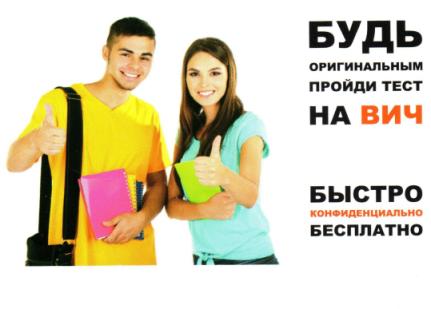 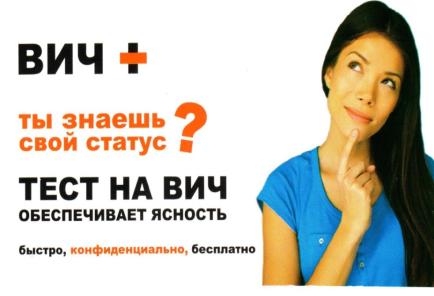 Любой человек может пройти добровольное обследование на ВИЧ (тестирование) по желанию.
Врач может назначить обследование на ВИЧ-инфекцию по клиническим  показаниям – при наличии подозрительных симптомов (частые ангины, пневмонии, специфические кожные заболевания,  длительное нарушение пищеварения,  выраженная потеря массы тела  и другие  симптомы.
Все беременные женщины проходят обследование  2 раза во время беременности (при постановке на учёт   и в 28-30 недель беременности).
Все медицинские работники, контактирующие с кровью, проходят обследование 1 раз в год.
[Speaker Notes: Как происходит выявление ВИЧ-инфекции?
Любой человек может пройти добровольное обследование на ВИЧ (тестирование) по желанию.
Врач может назначить обследование на ВИЧ-инфекцию по клиническим  показаниям – при наличии подозрительных симптомов (частые ангины, пневмонии, специфические кожные заболевания,  длительное нарушение пищеварения,  выраженная потеря массы тела  и другие  симптомы.
Все беременные женщины проходят обследование  2 раза во время беременности (при постановке на учёт   и в 28-30 недель беременности).
Все медицинские работники, контактирующие с кровью, проходят обследование 1 раз в год.]
Тестирование на ВИЧ-инфекцию
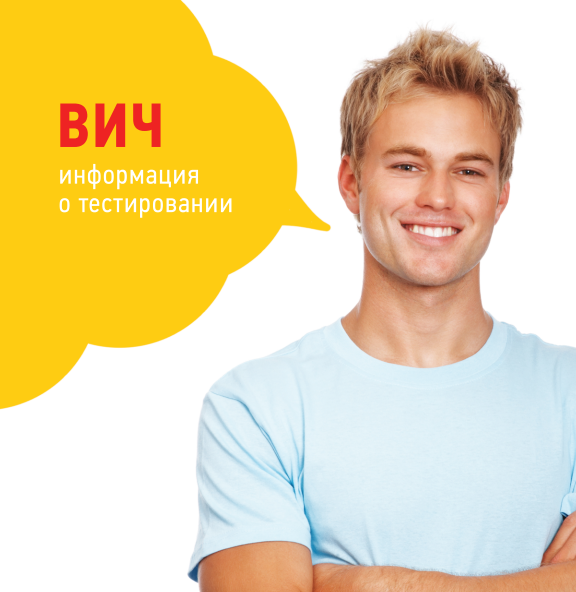 проводится с согласия пациента на основе полной информации с соблюдением конфиденциальности  и сопровождается проведением до- и после-тестового консультирования 


Во время консультирования медработник рассказывает о ВИЧ-инфекции, о рисках инфицирования, о трактовке результатов обследования,  обучает безопасному поведению.
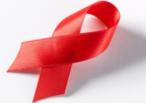 18
[Speaker Notes: Три обязательных условия при проведении тестирования на ВИЧ:
Согласие пациента на основе полной информации
Соблюдение конфиденциальности (медработники, проводящие тест на ВИЧ, обязаны сохранять результаты теста в тайне)
Проведение дотестового и послетестового консультирования медицинскими работниками.  Во время консультирования медработник рассказывает о ВИЧ-инфекции, о рисках инфицирования, о трактовке результатов обследования,  обучает безопасному поведению.]
ЗАКОН РЕСПУБЛИКИ БЕЛАРУСЬ 18 июня 1993 г. № 2435-XII О здравоохраненииИзменения и дополнения: Закон Республики Беларусь от 16 июня 2014 г. № 164-З
Статья 44. Согласие на оказание медицинской помощи
Несовершеннолетние в возрасте от четырнадцати до восемнадцати лет имеют право самостоятельно давать согласие на простое медицинское вмешательство (забор крови для исследования).
[Speaker Notes: В соответствии с законом РЕСПУБЛИКИ БЕЛАРУСЬ 18 июня 1993 г. № 2435-XII О здравоохранении (Изменения и дополнения: Закон Республики Беларусь от 16 июня 2014 г. № 164-З)  несовершеннолетние в возрасте от четырнадцати до восемнадцати лет имеют право самостоятельно давать согласие на простое медицинское вмешательство.]
ОСОБЕННОСТИ ТЕСТИРОВАНИЯ НА ВИЧ
Для получения достоверного результата  лучше всего пройти обследование на ВИЧ через 3-6 месяцев после рискованной ситуации , т.к. маркёры  ВИЧ (т.е. антитела к вирусу ) появляются  в крови не сразу, а в течение 3-х месяцев после  инфицирования.
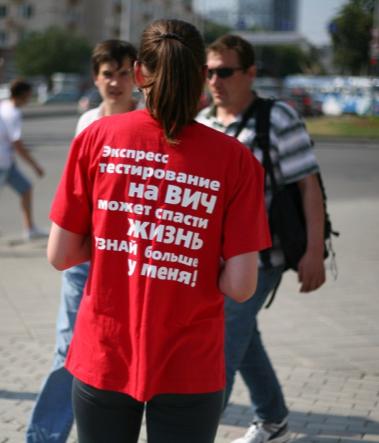 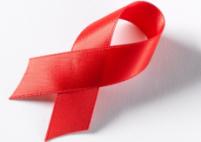 20
[Speaker Notes: ОСОБЕННОСТИ ТЕСТИРВАНИЯ НА ВИЧ. Для получения достоверного результата  лучше всего пройти обследование на ВИЧ через 3-6 месяцев после рискованной ситуации , т.к. маркёры  ВИЧ - антитела к вирусу -  появляются  в крови не сразу, а в течение 3-х месяцев после  инфицирования.]
ГДЕ ПРОВОДИТСЯ ТЕСТИРОВАНИЕ НА ВИЧ
бесплатно в любой поликлинике в процедурном кабинете
бесплатно в отделе профилактики ВИЧ/СПИД ГУ «Республиканский центр гигиены, эпидемиологии и общественного   здоровья», расположенном по адресу: г. Минск, ул.К. Цеткин,4 (3 этаж, каб.301)
Минском городском и областном кожно-венерологических диспансерах,
Городском и областном наркологических диспансерах,
на платных условиях в частных медицинских центрах.
21
[Speaker Notes: ГДЕ ПРОВОДИТСЯ ТЕСТИРОВАНИЕ НА ВИЧ?
бесплатно в любой поликлинике в процедурном кабинете
бесплатно в отделе профилактики ВИЧ/СПИД ГУ «Республиканский центр гигиены, эпидемиологии и общественного   здоровья», расположенном по адресу: г. Минск, ул.К. Цеткин,4 (3 этаж, каб.301)
Минском городском и областном кожно-венерологических диспансерах,
Городском и областном наркологических диспансерах,
на платных условиях в частных медицинских центрах.]
Центры, дружественные подросткам г. Минска,  проводят индивидуальную консультацию специалистов по вопросам сохранения здоровья, безопасного сексуального поведения, профилактики ИППП,  вредных привычек, а также оказывают консультацию по вопросам профилактики стрессов, преодолению кризисных ситуаций для подростков
Заводской район
      «Успех» - 23-я детская п-ка, ул.Герасименко 22, корп.2  
Тел. 242-15-73 
Ленинский район
«Парус надежды» - 7 –я детская п-ка, ул.Плеханова, 127 Тел. 248-32-34
Московский район
«Доверие» - 8-я детская п-ка, ул.Есенина 66 Тел. 272-22-94
Октябрьский район
«Галс» - 13-я детская п-ка, ул.Кижеватого,60 Тел. 398-31-63
Первомайский район
«Вместе» - 11-я детская п-ка, ул.Никифорова,5 Тел.260-36-39
 
Советский район
«Ювентус» - 17-я детская п-ка, ул.Кольцова, 53, Тел. 261-02-19
 
Фрунзенский район
 «Юникс» - 5-я детская п-ка, Кунцевщина,22 Тел. 315-54-38 

Центральный район
«Синяя птица» - 4 городская п-ка, пр-т. Победителей, 93 Тел. 250-64-00
[Speaker Notes: Получить консультацию по вопросам сохранения здоровья, безопасного сексуального поведения, профилактики ИППП,  вредных привычек, а также консультацию по вопросам профилактики стрессов, преодолению кризисных ситуаций для подростков можно в центрах, дружественным подросткам.]
Основа профилактики:
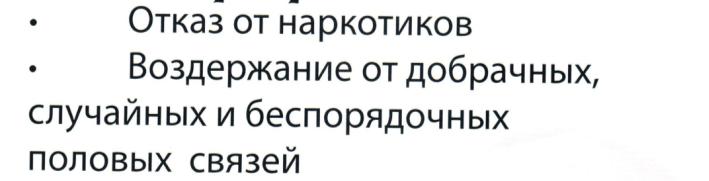 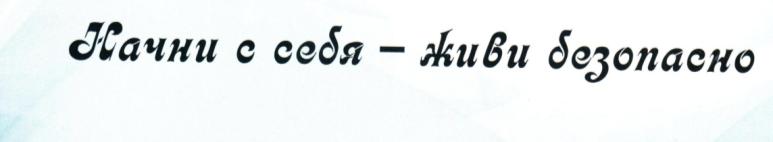 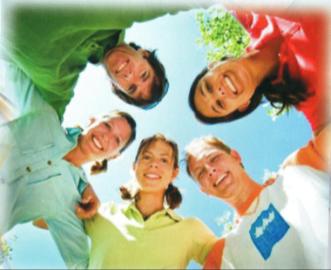 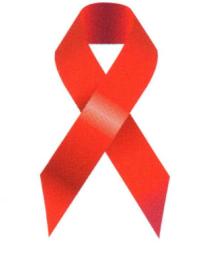 [Speaker Notes: Основа профилактики ВИЧ-инфекции – отказ от наркотиков; воздержание от добрачных, случайных и беспорядочных половых связей.]
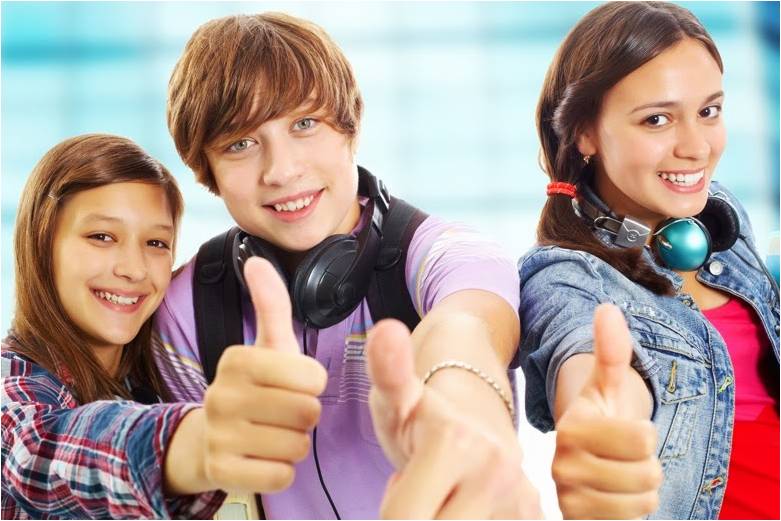 Знай!
Понимай!
Действуй!